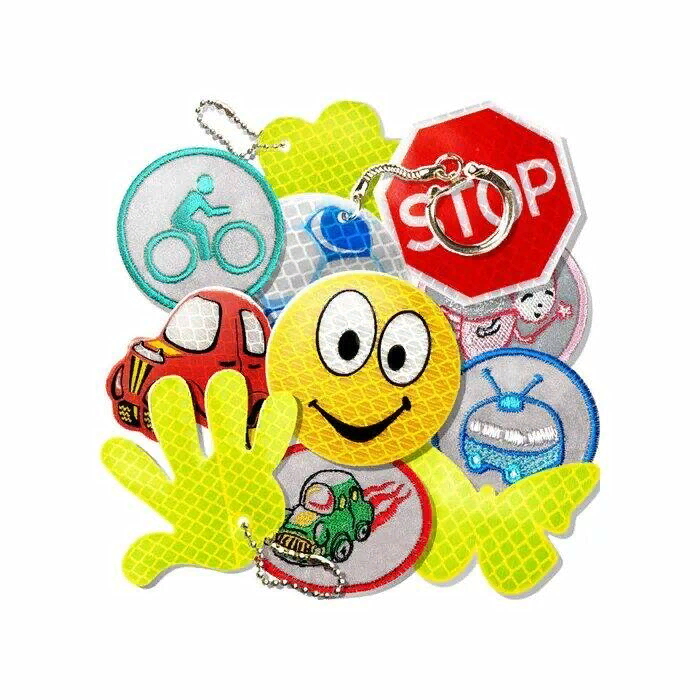 «ЗАСВЕТИСЬ! СТАНЬ  ЗАМЕТНЕЙ  НА  ДОРОГЕ»
               старшая группа № 10 «НАРЦИССЫ»
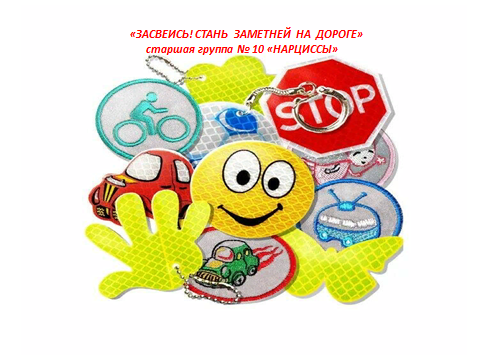 Команда «Светофорик»
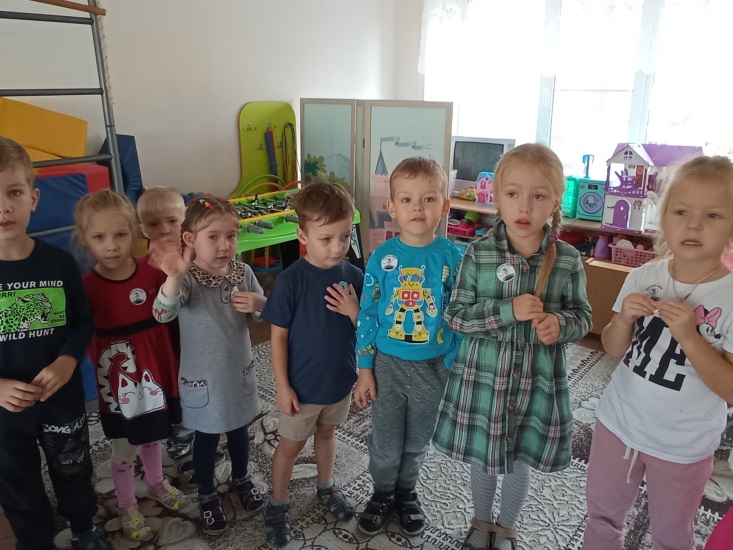 Команда «Зебра»
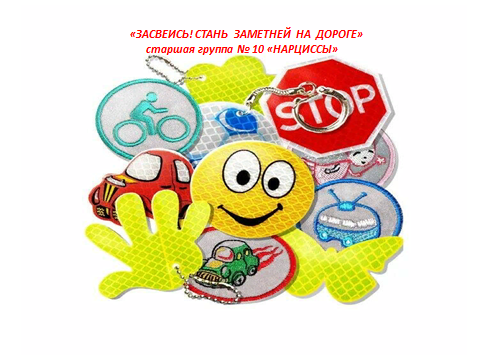 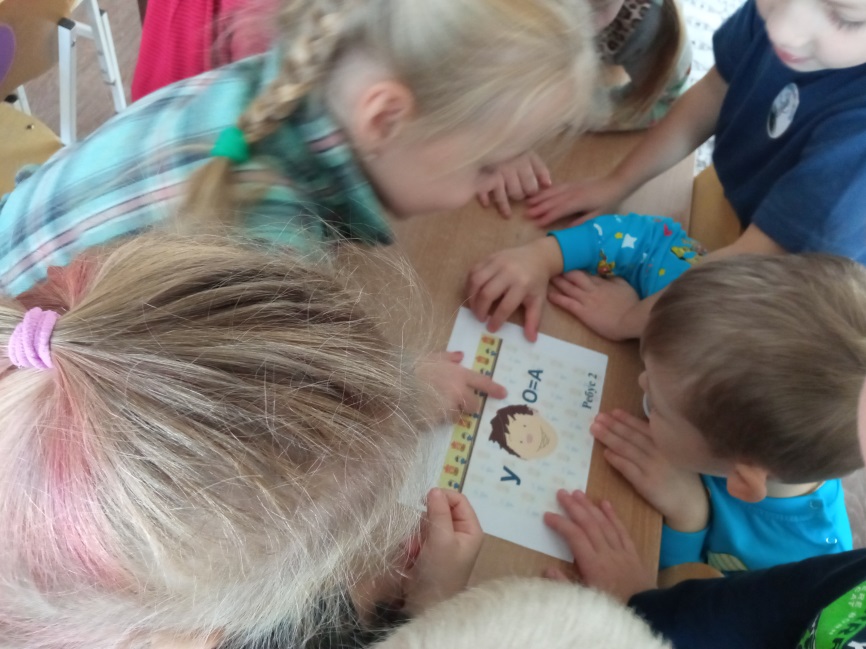 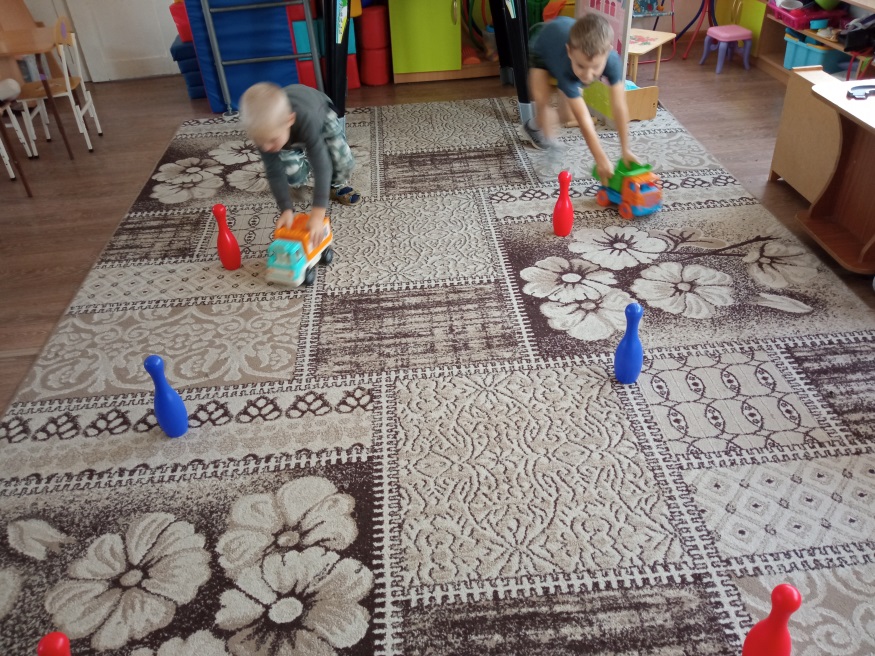 Разгадываем ребусы
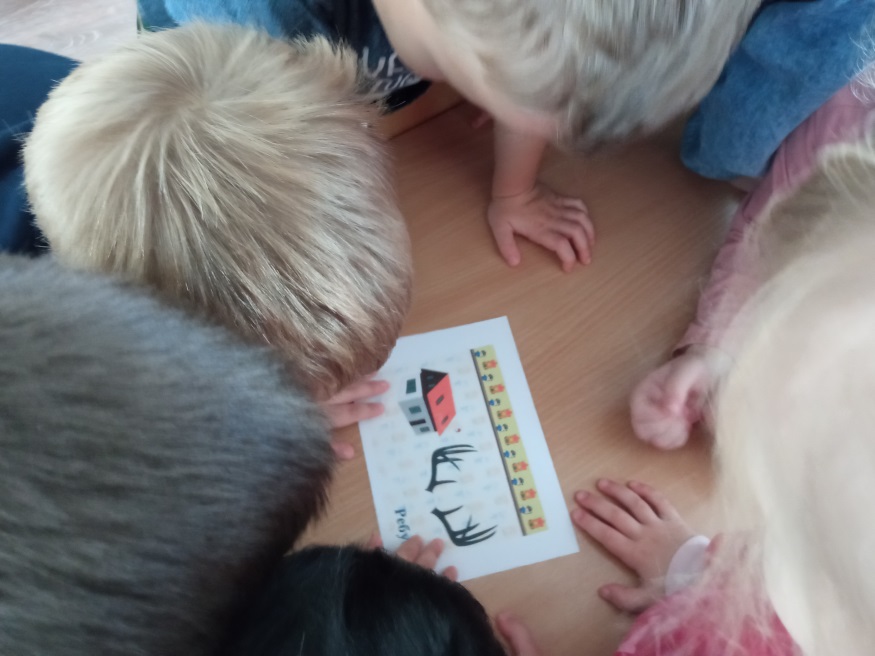 Капитаны команд соревнуются 
в вождении машин
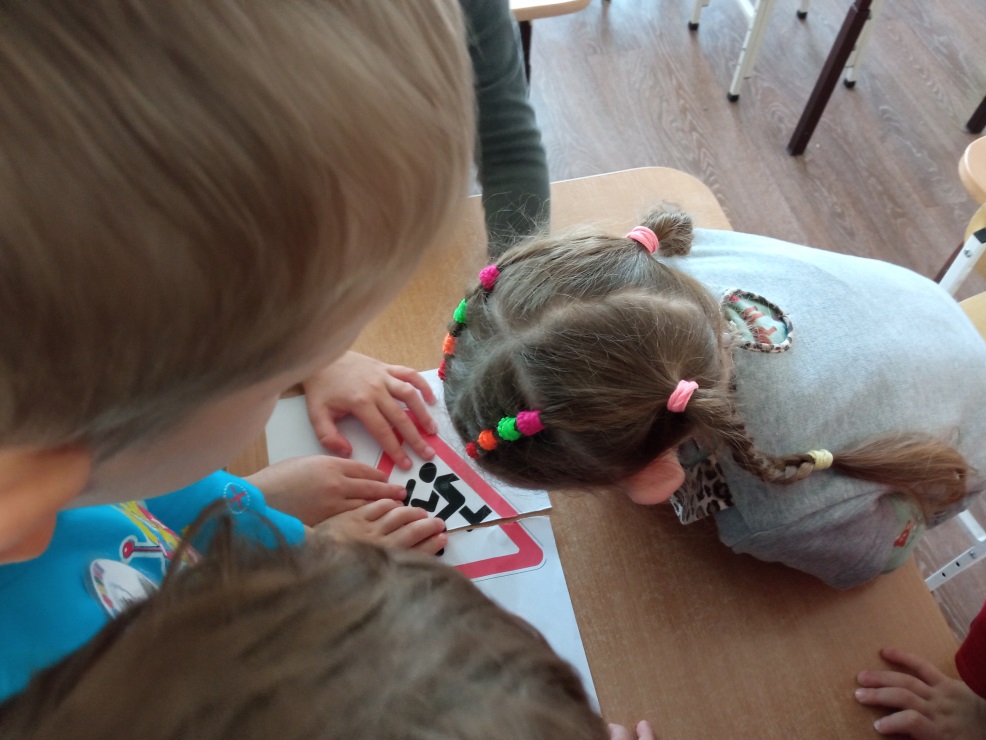 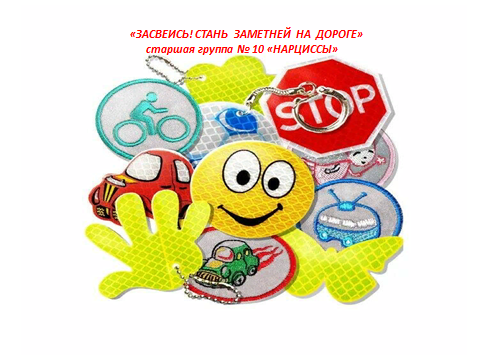 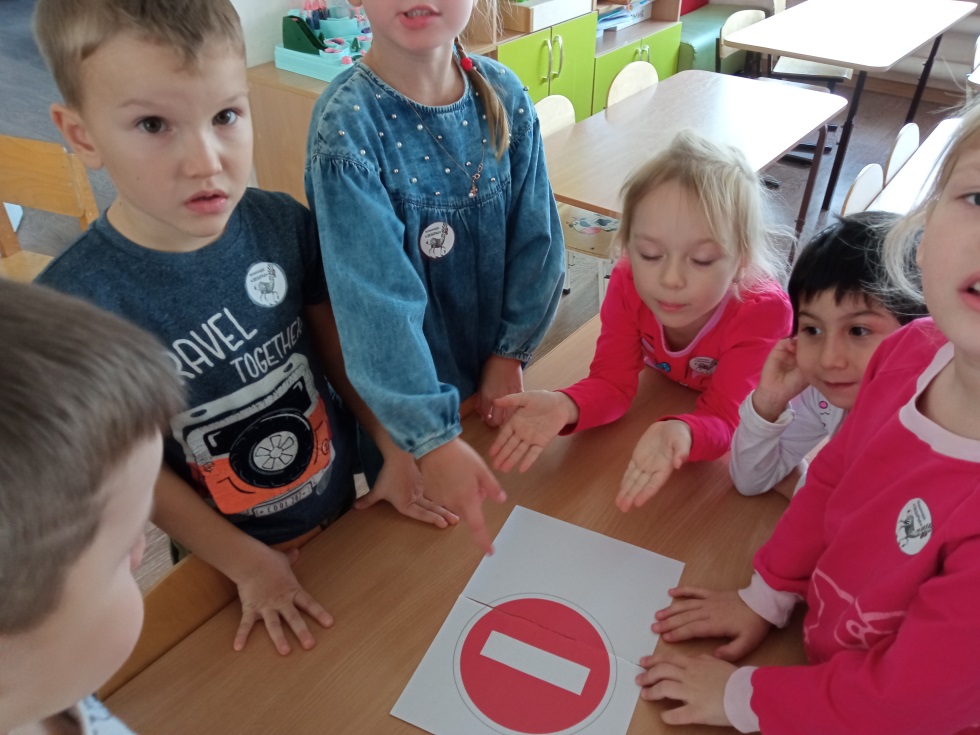 А знаем ли мы знаки ?
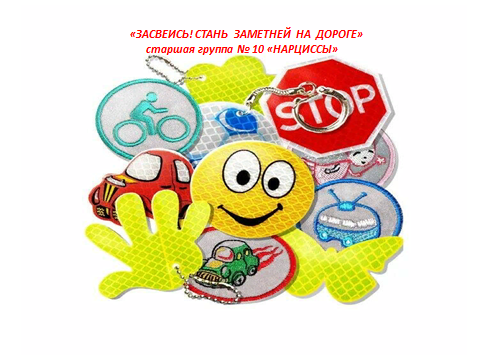 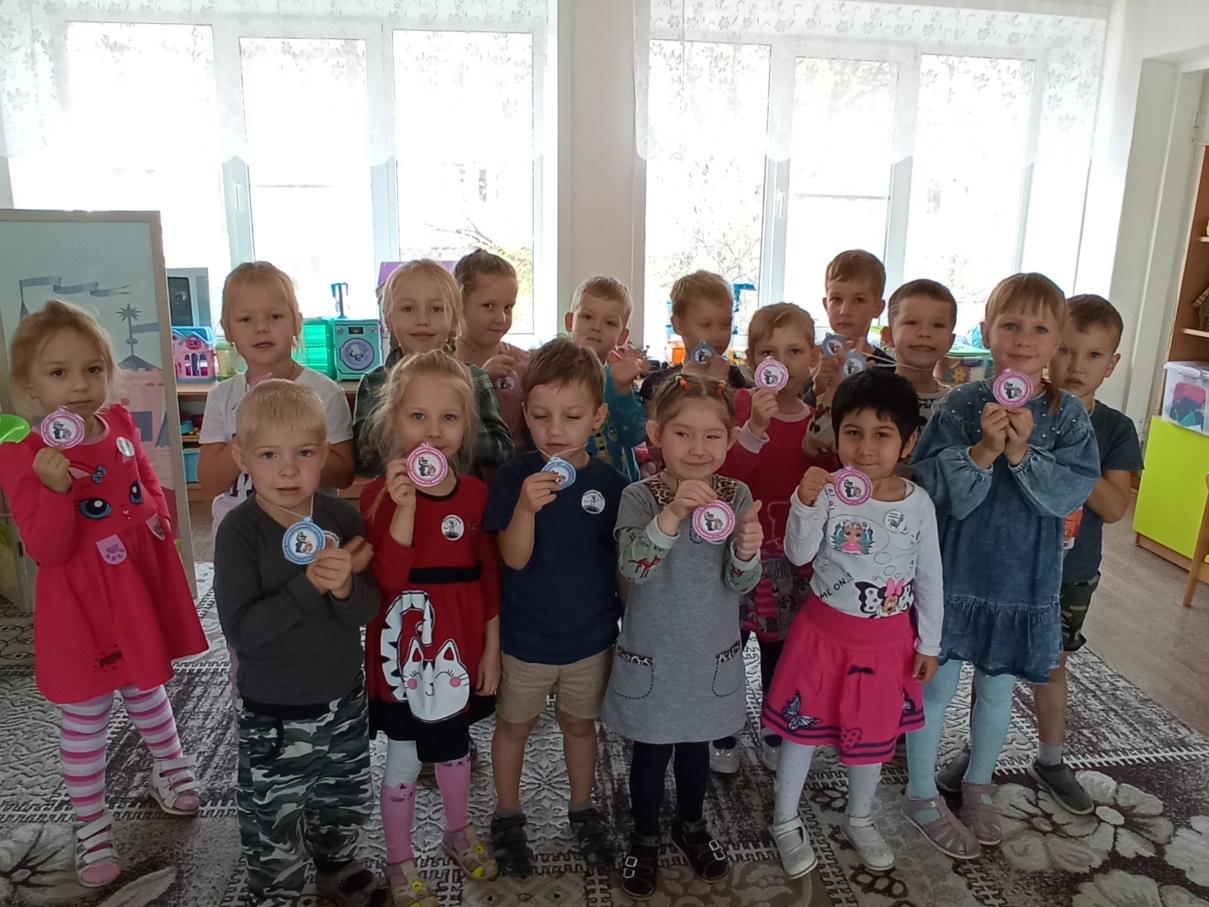 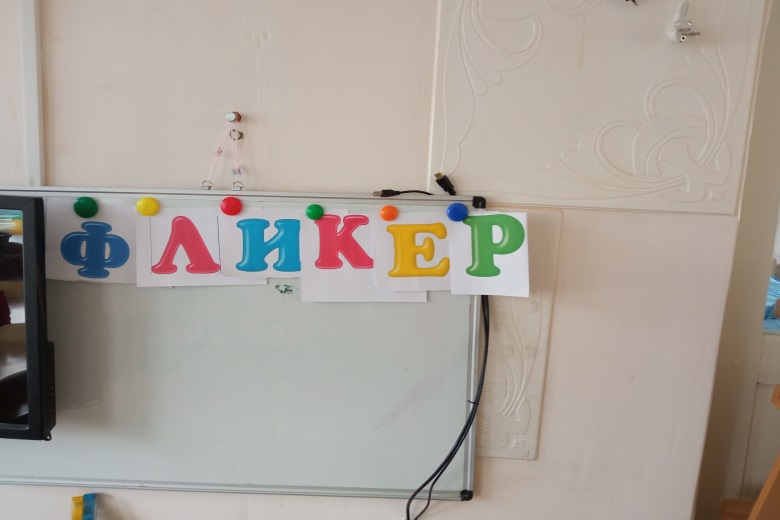 Вручение медалей « Лучшему знатоку ПДД»
Спасибо за внимание!
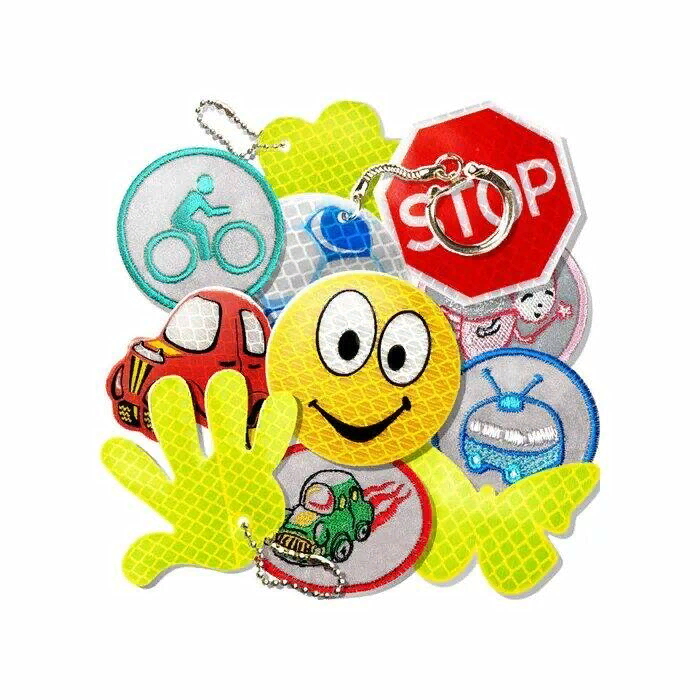